POLITICAL SCIENCE
LEC : 01

MUHAMMAD AFTAB MUNIR (PAS)
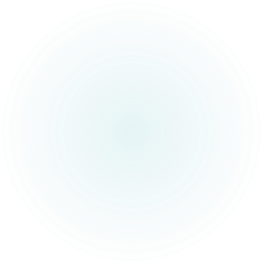 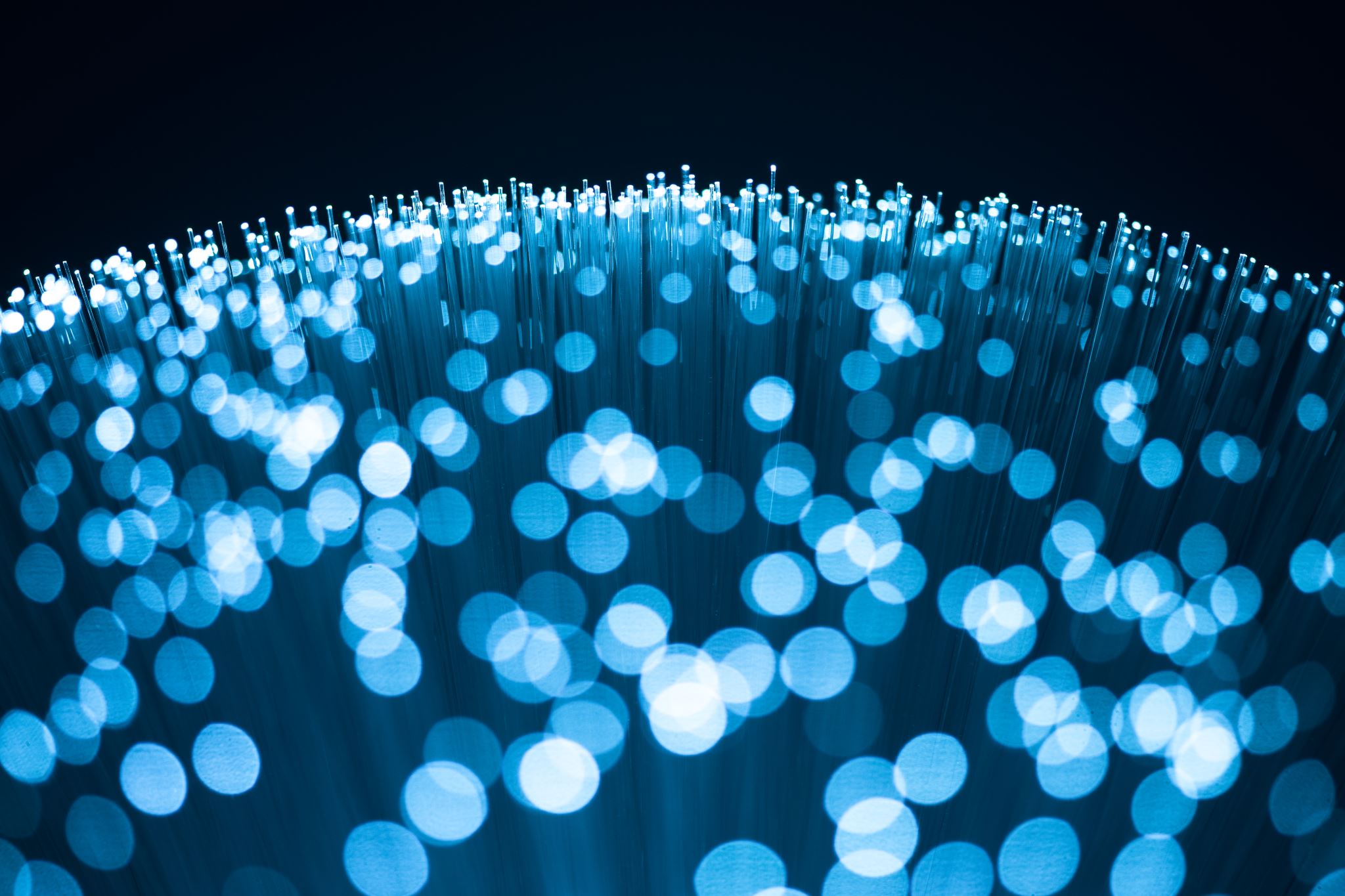 Why Political Science?
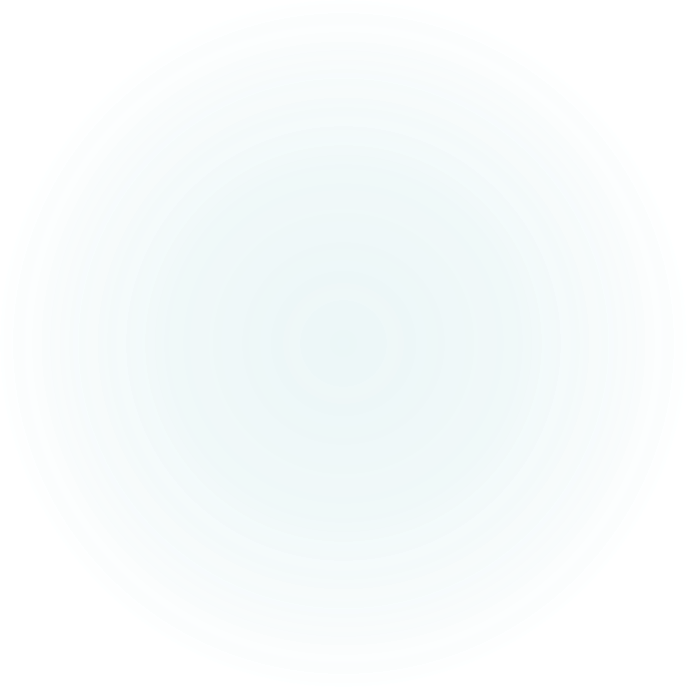 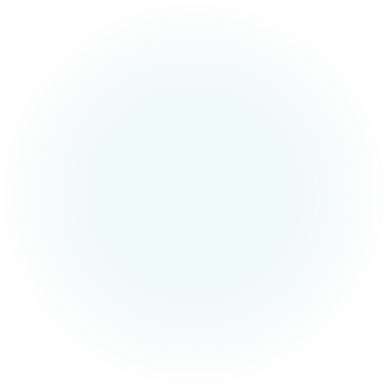 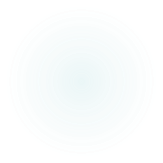 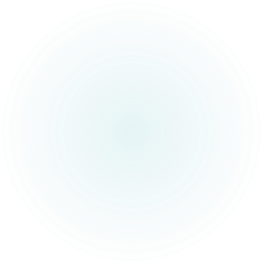 disclaimer
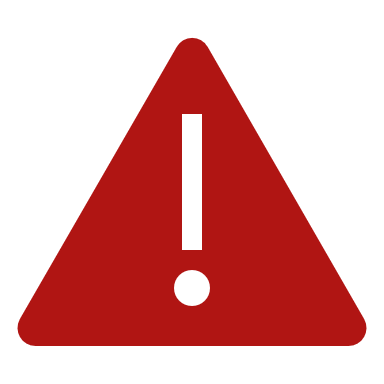 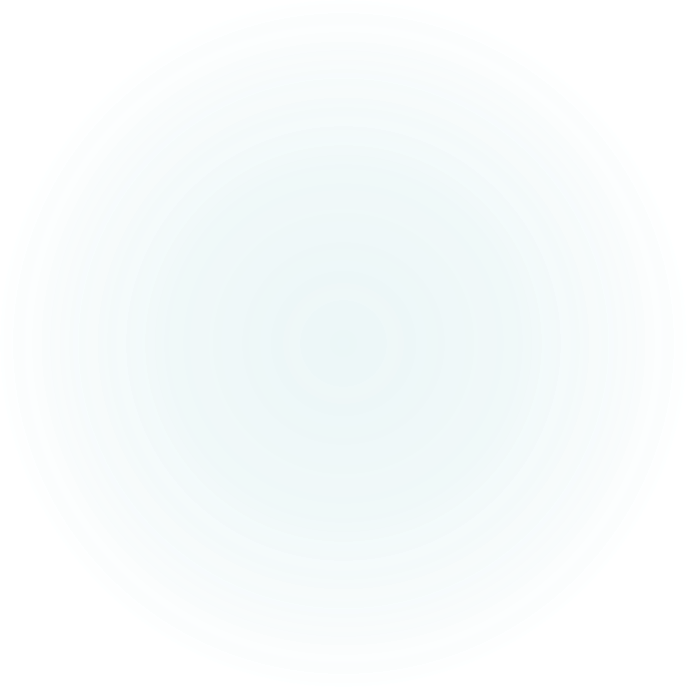 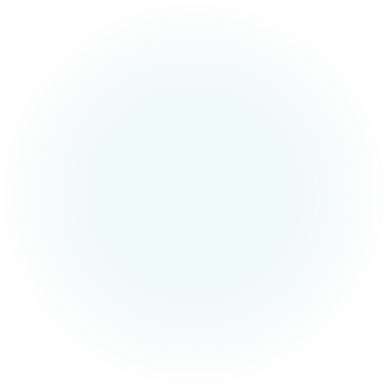 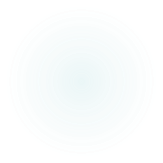 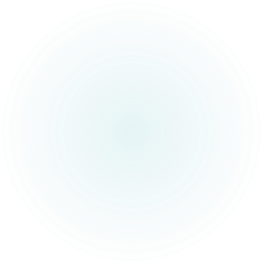 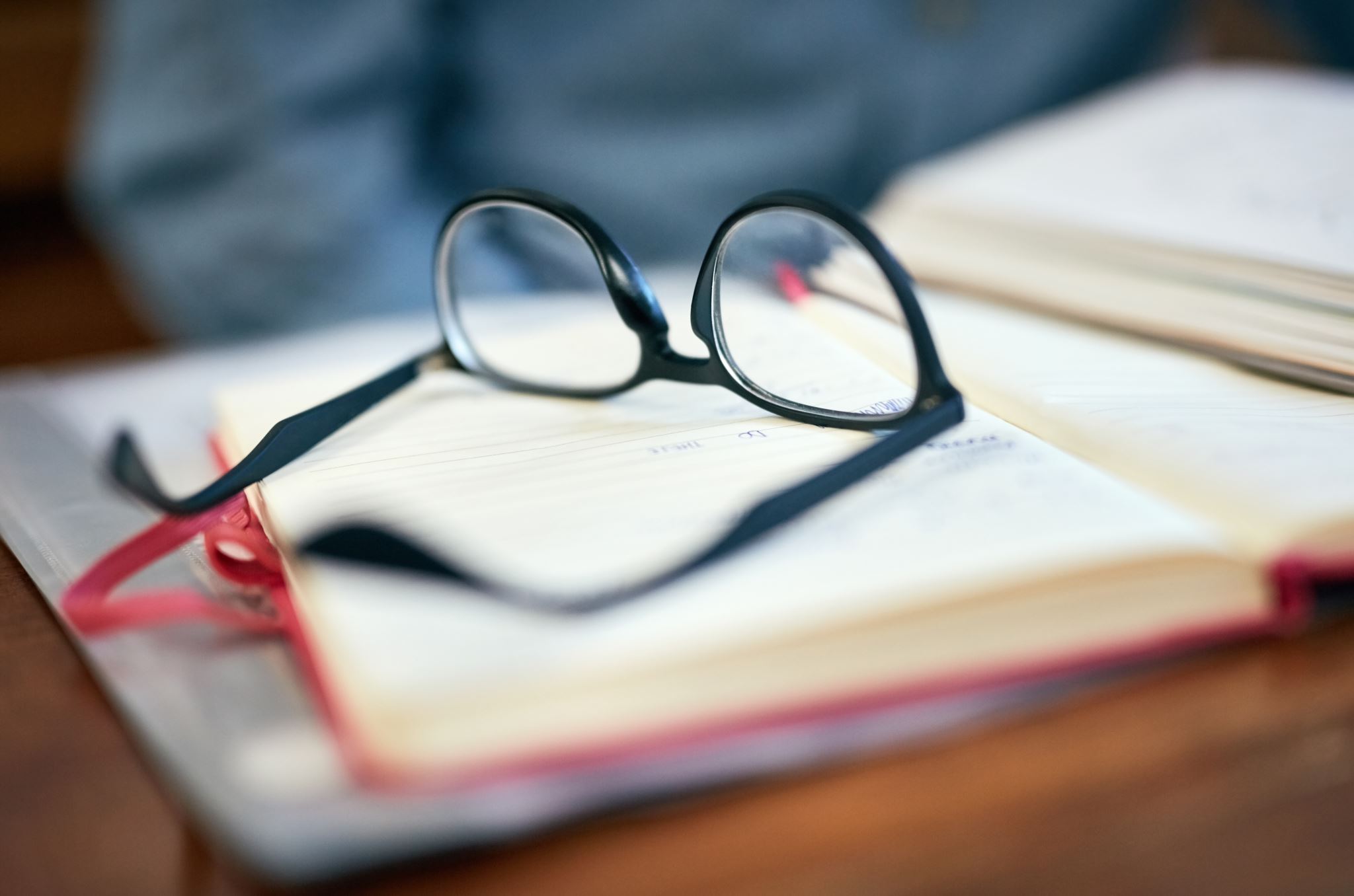 Syllabus discussion:
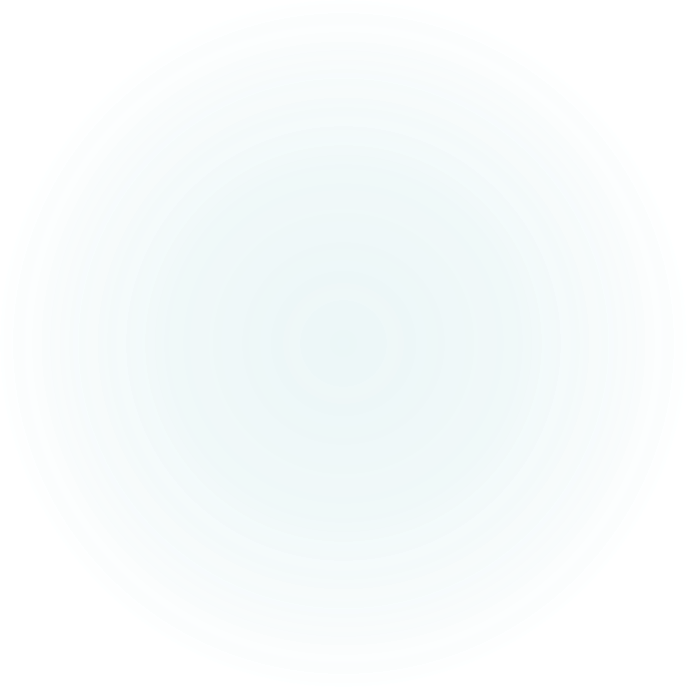 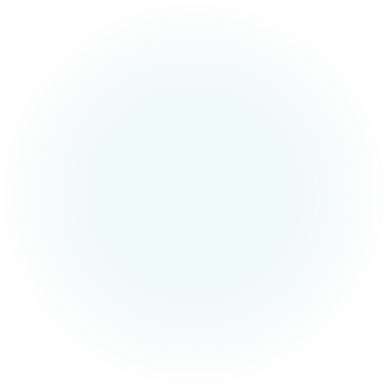 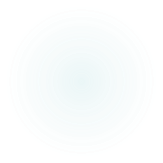 TODAY’S AGENDA:
CONTEXTUALIZING KEY TERMS:
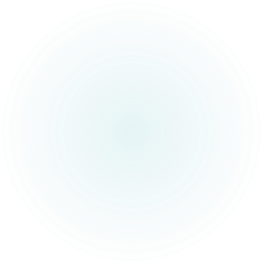 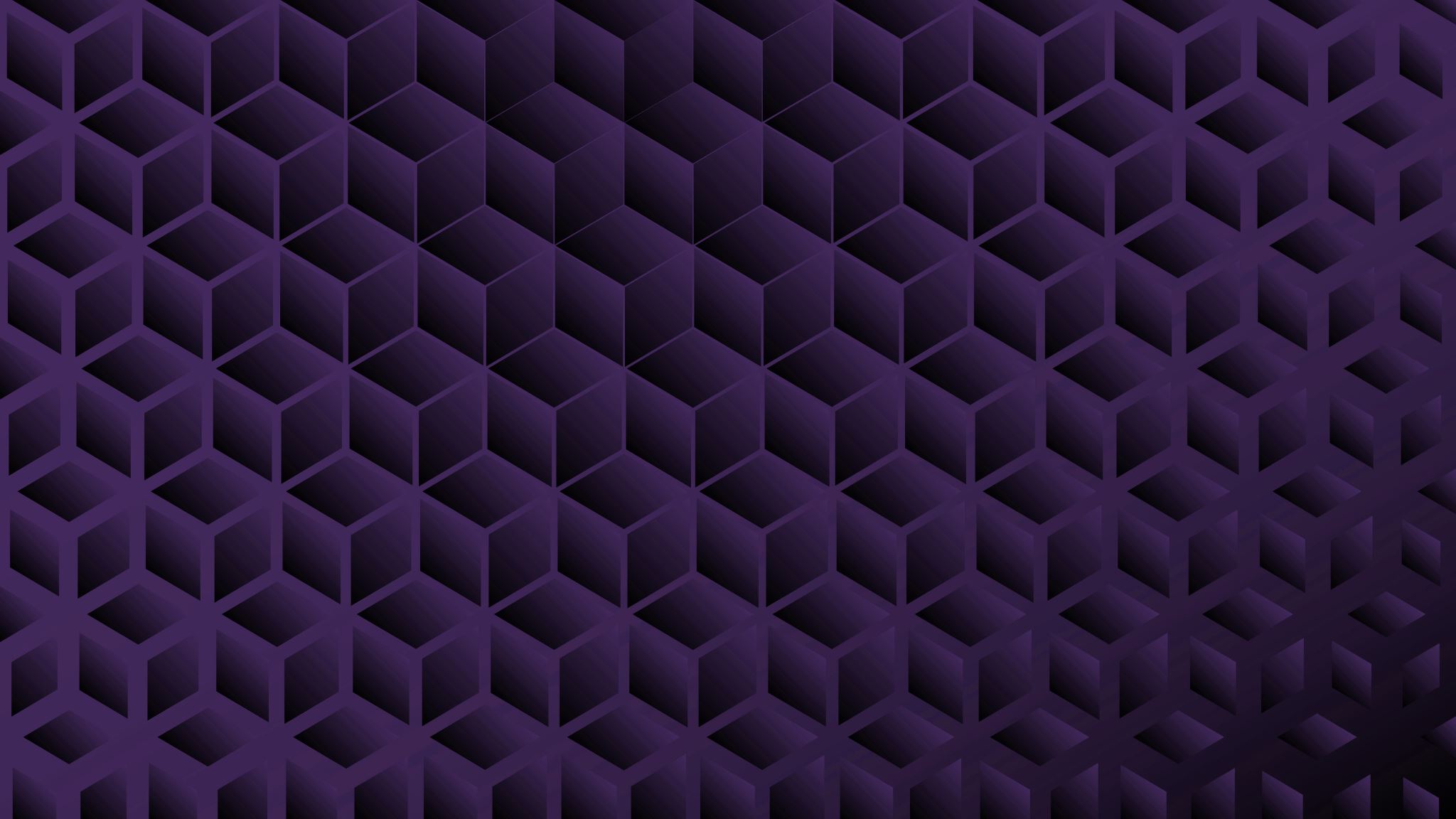 PLATO- Background
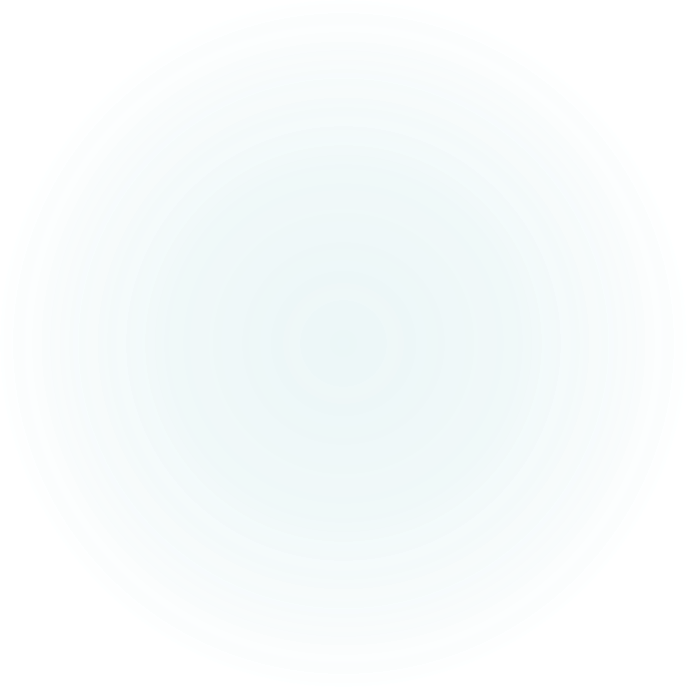 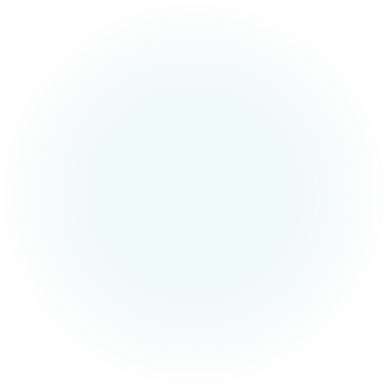 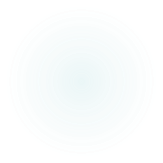 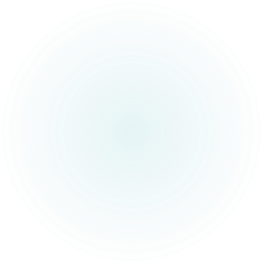 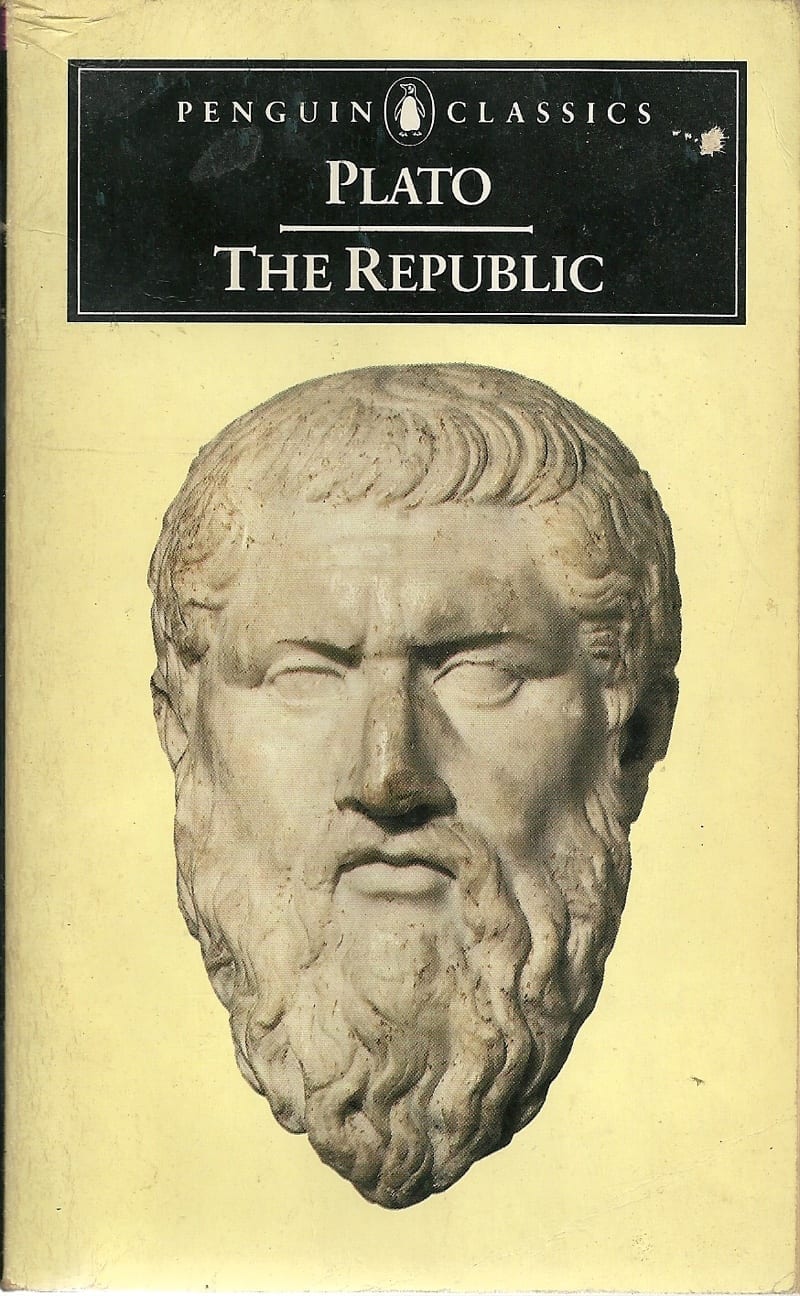 PLATO’S REPUBLIC- INTRO
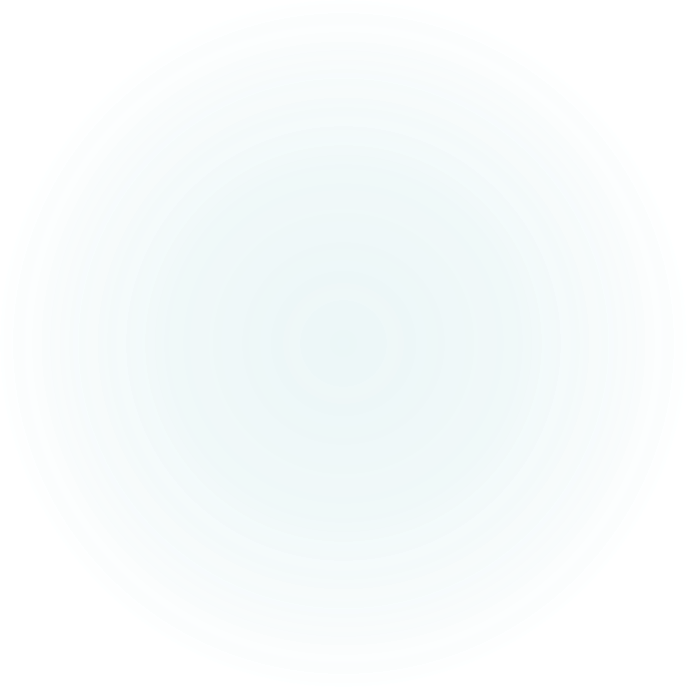 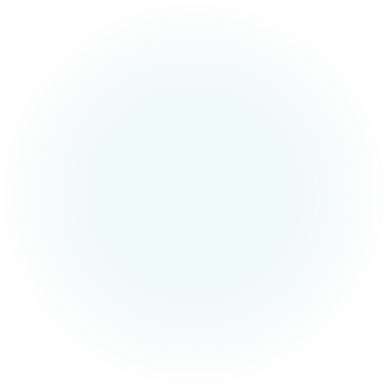 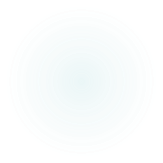 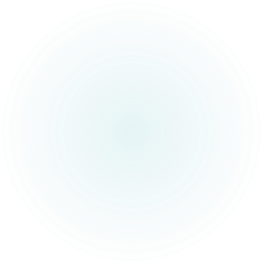 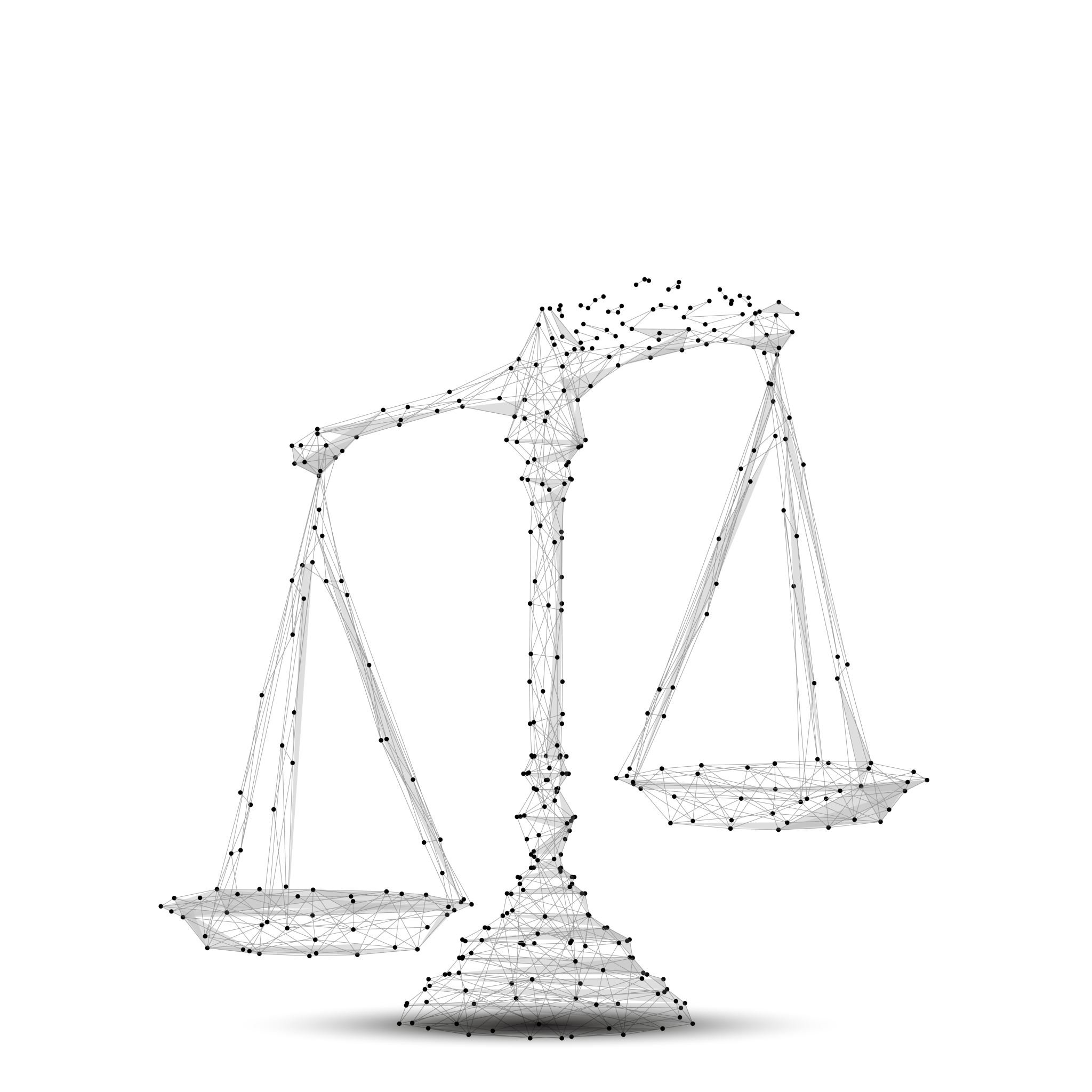 PLATO’S CONCEPT OF JUSTICE
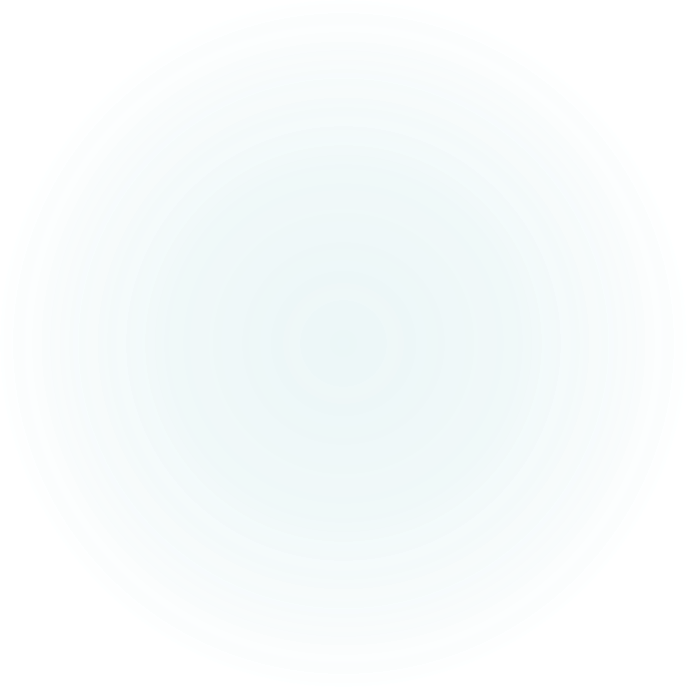 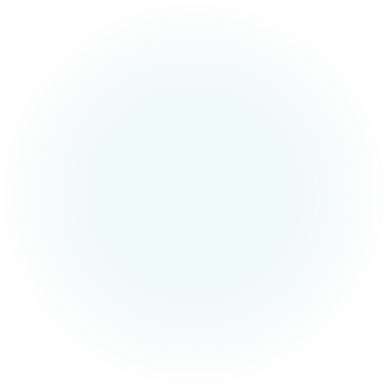 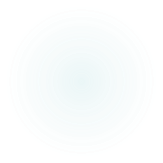 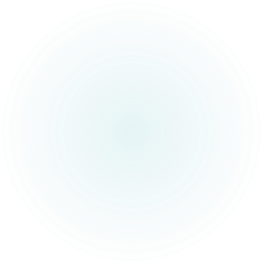 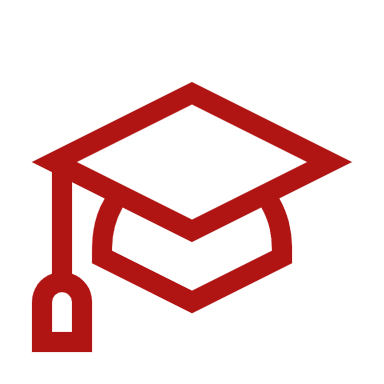 PLATO’S EDUCATION SYSTEM
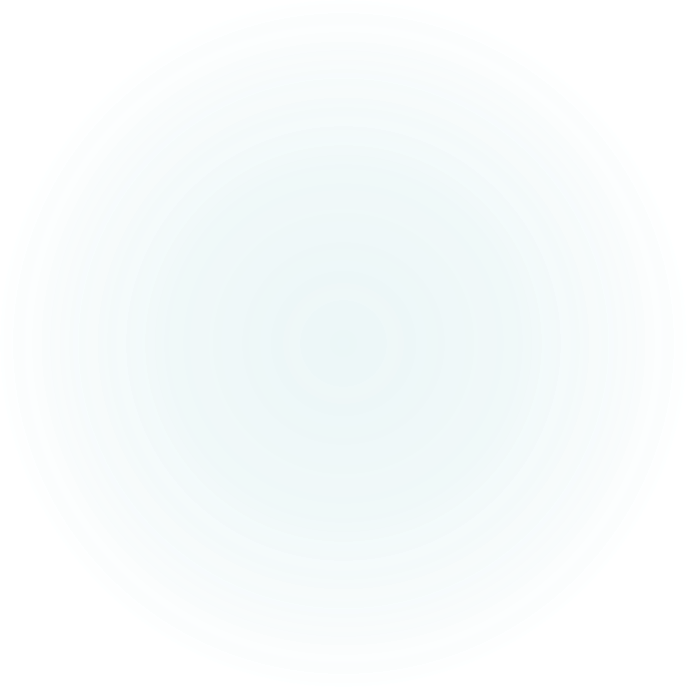 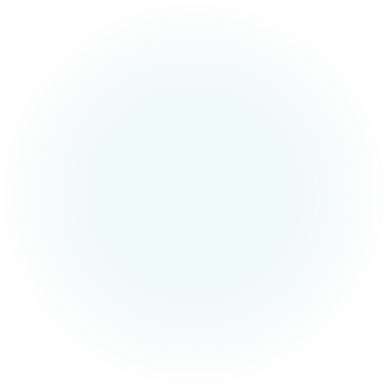 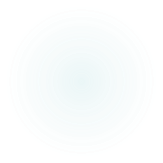 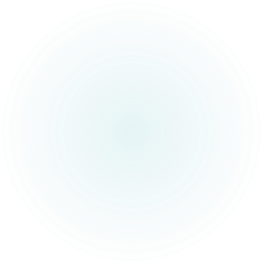 PLATO’S CONCEPT OF COMMUNISM
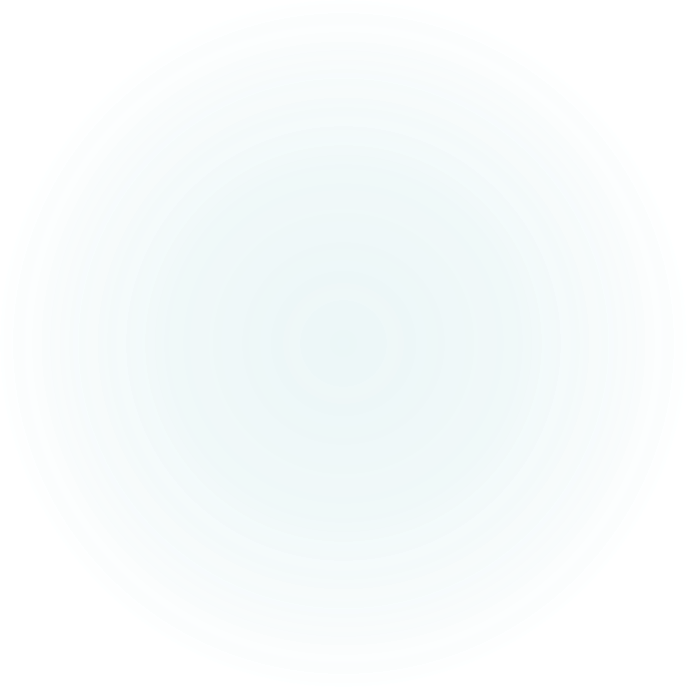 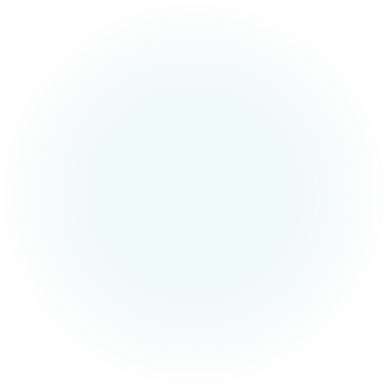 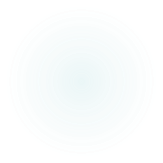 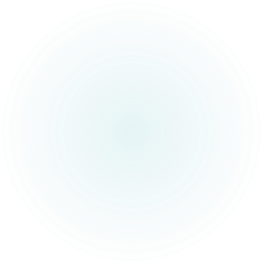 THE STATESMAN
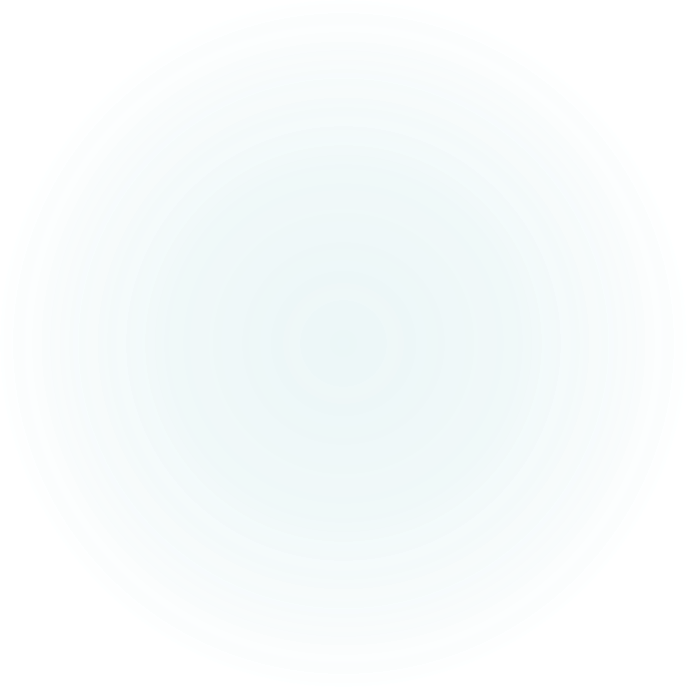 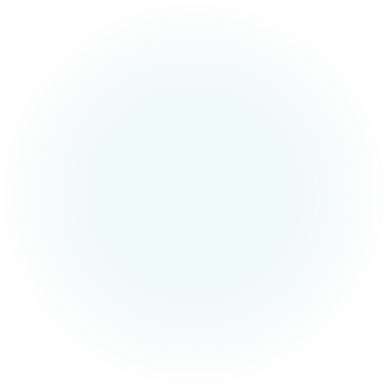 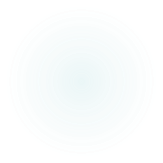 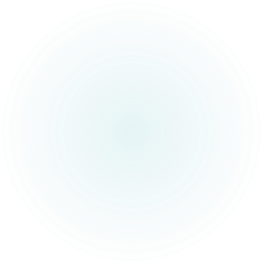 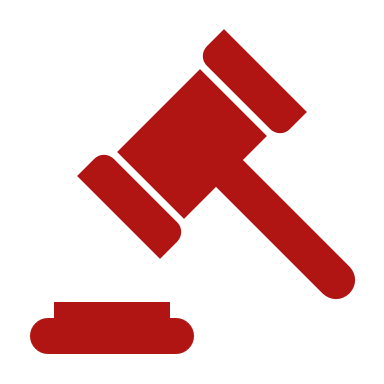 ‘THE LAWS’
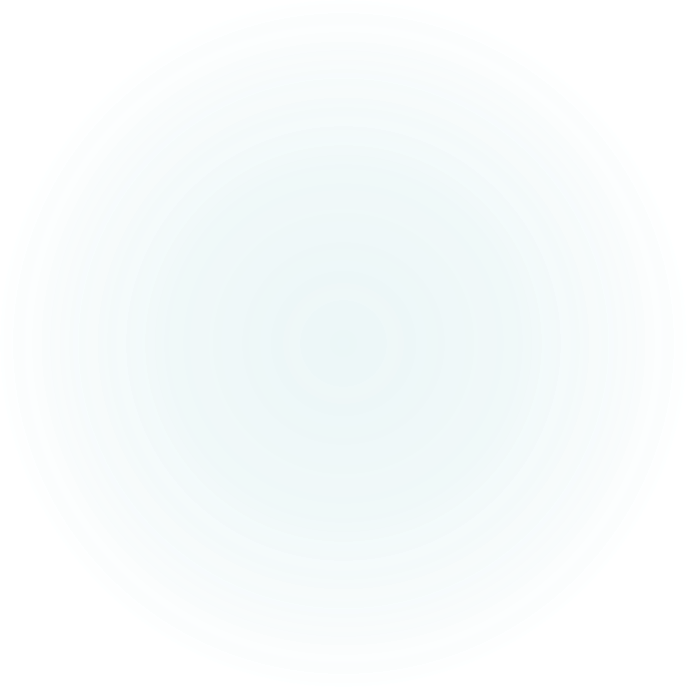 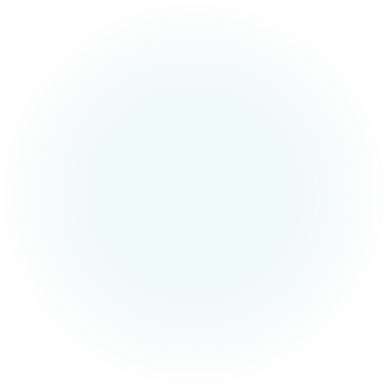 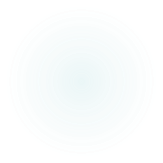 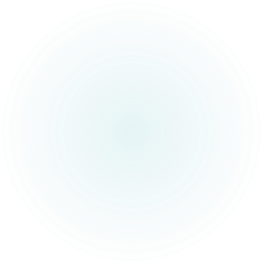 CRITICAL ANALYSIS
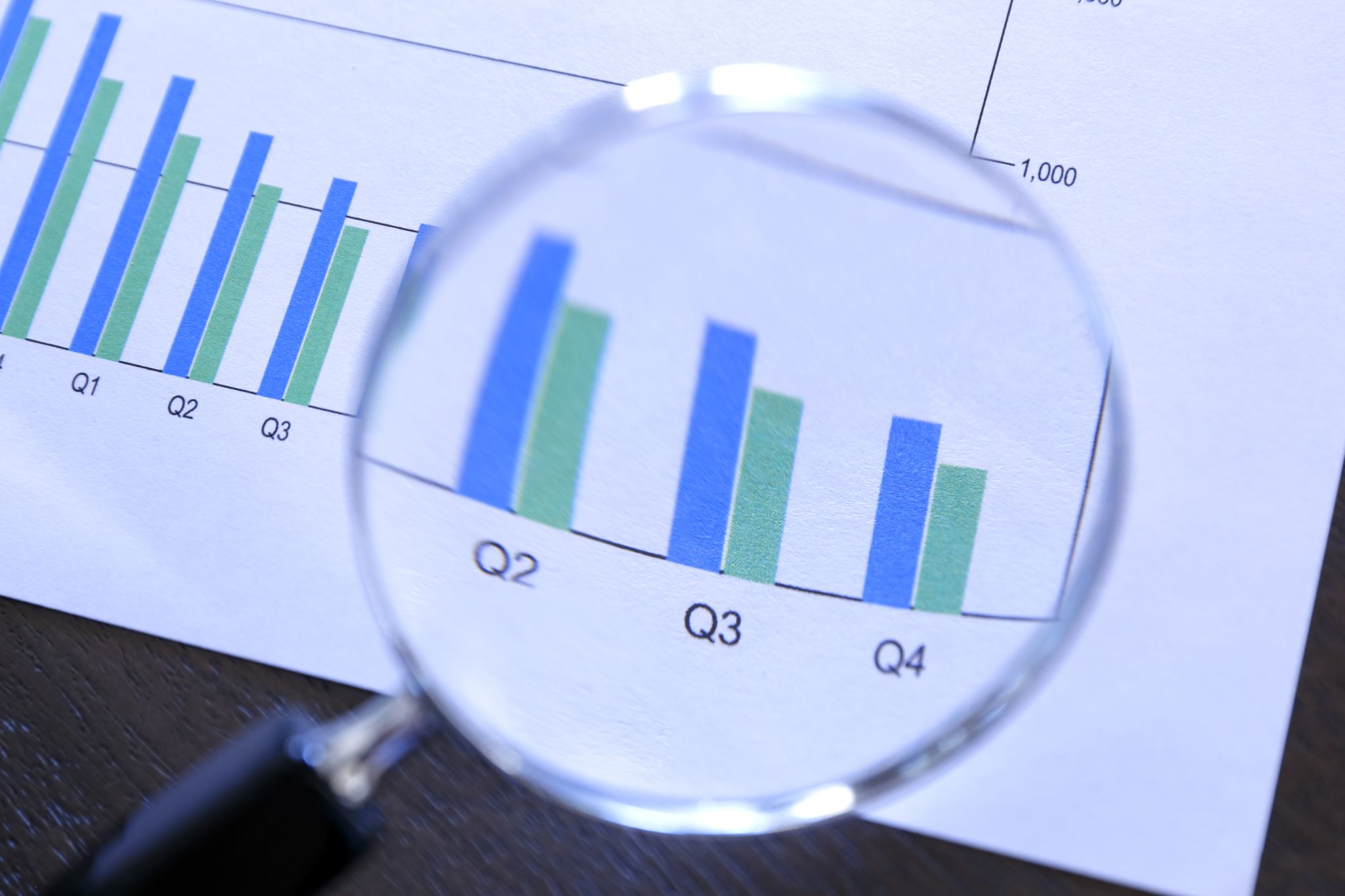 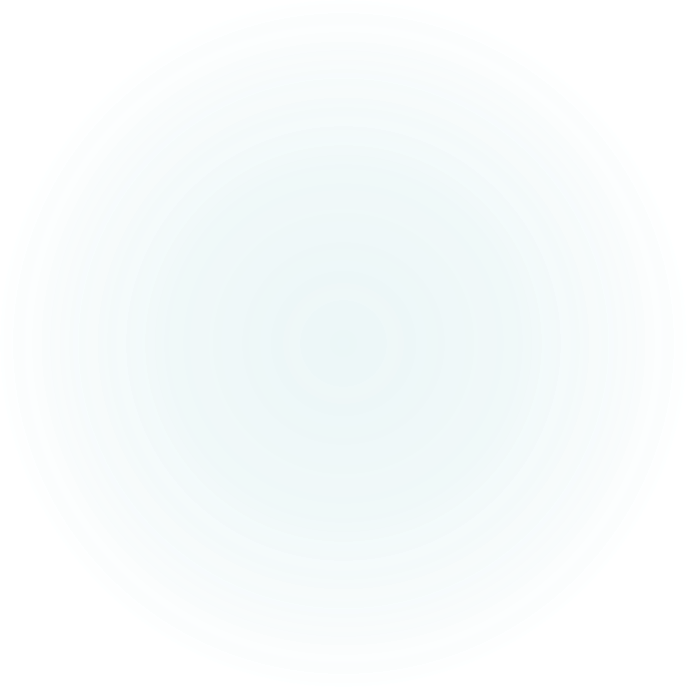 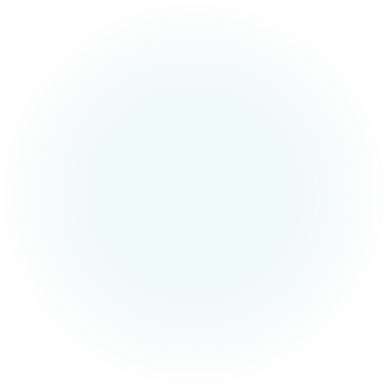 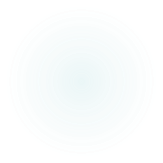 PAST PAPER QUESTIONS
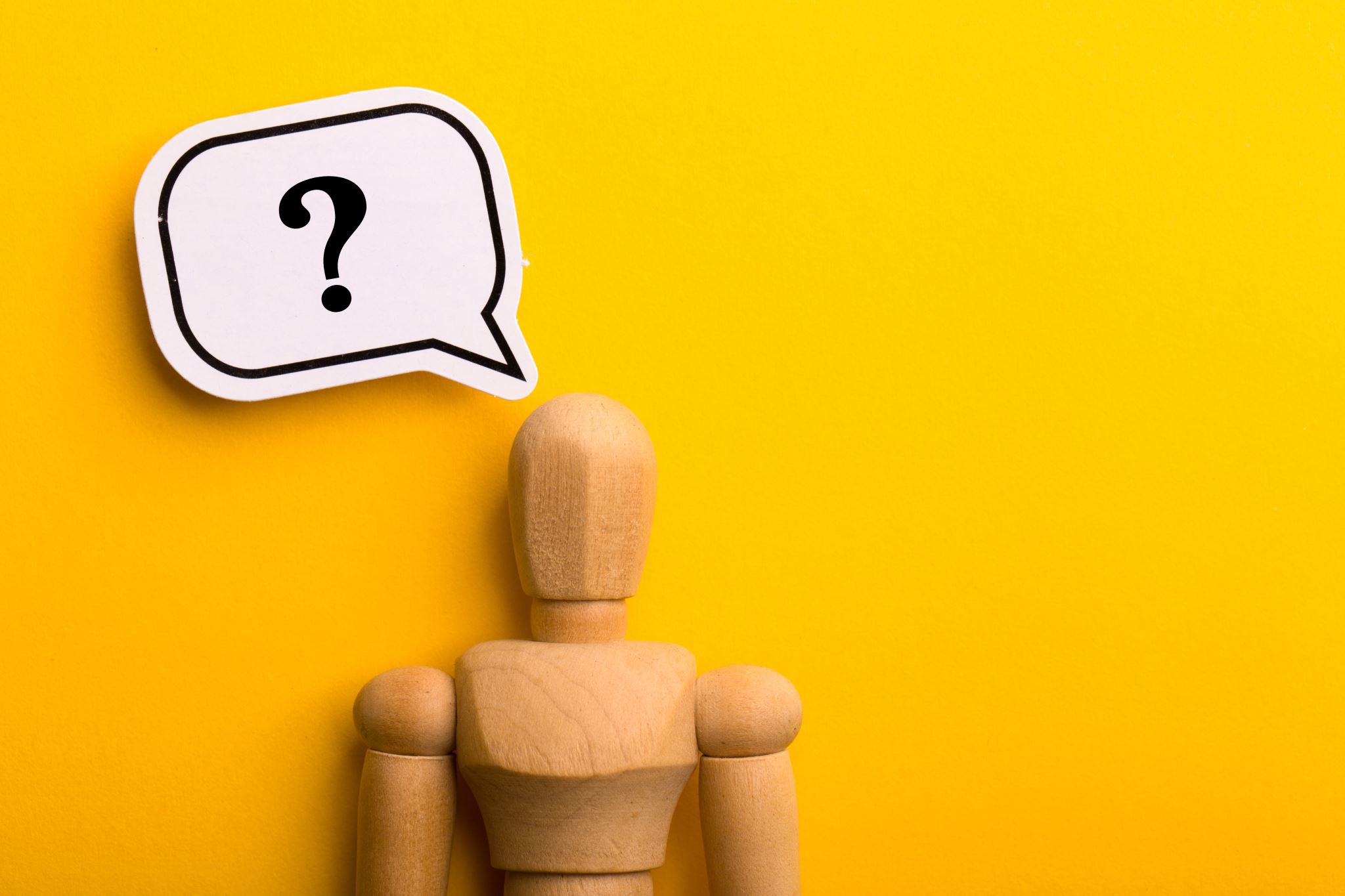 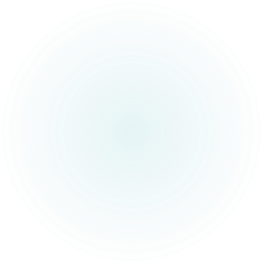 Q/A SESSION
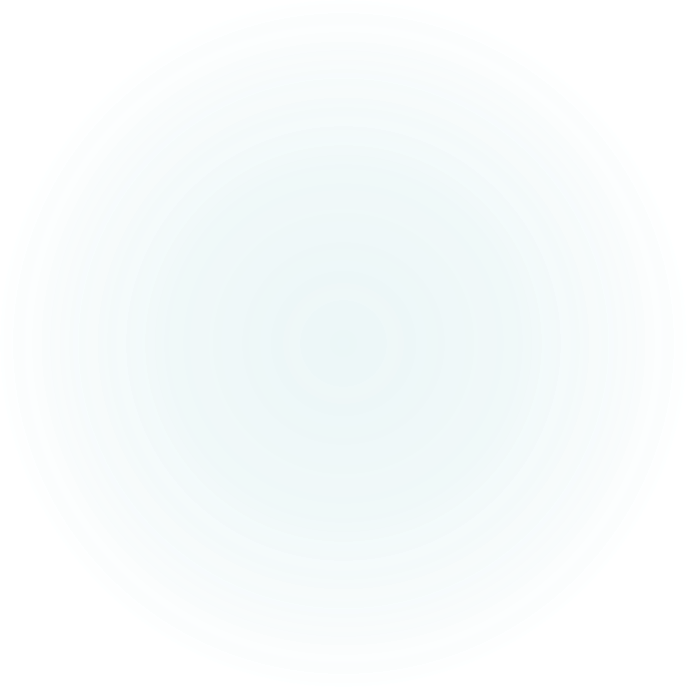 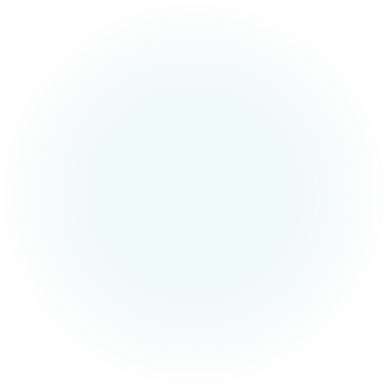 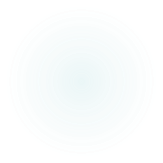